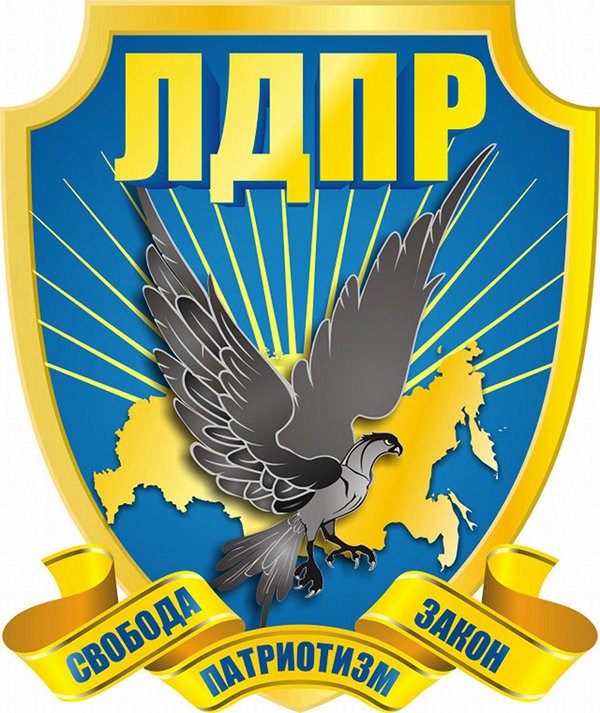 Либерально-демократическая партия России
Владимир Вольфович Жириновский
За русских
Лозунг
Основные программы
ЛДПР укажет дорогу
Государственное строительство, управление страной и гражданское общество
Внешняя политика
Внутренняя политика
Вопросы особого внимания
Практическая программа ЛДПР
ТОЛЬКО ЛДПР или ТЕРПИ ДАЛЬШЕ!!!